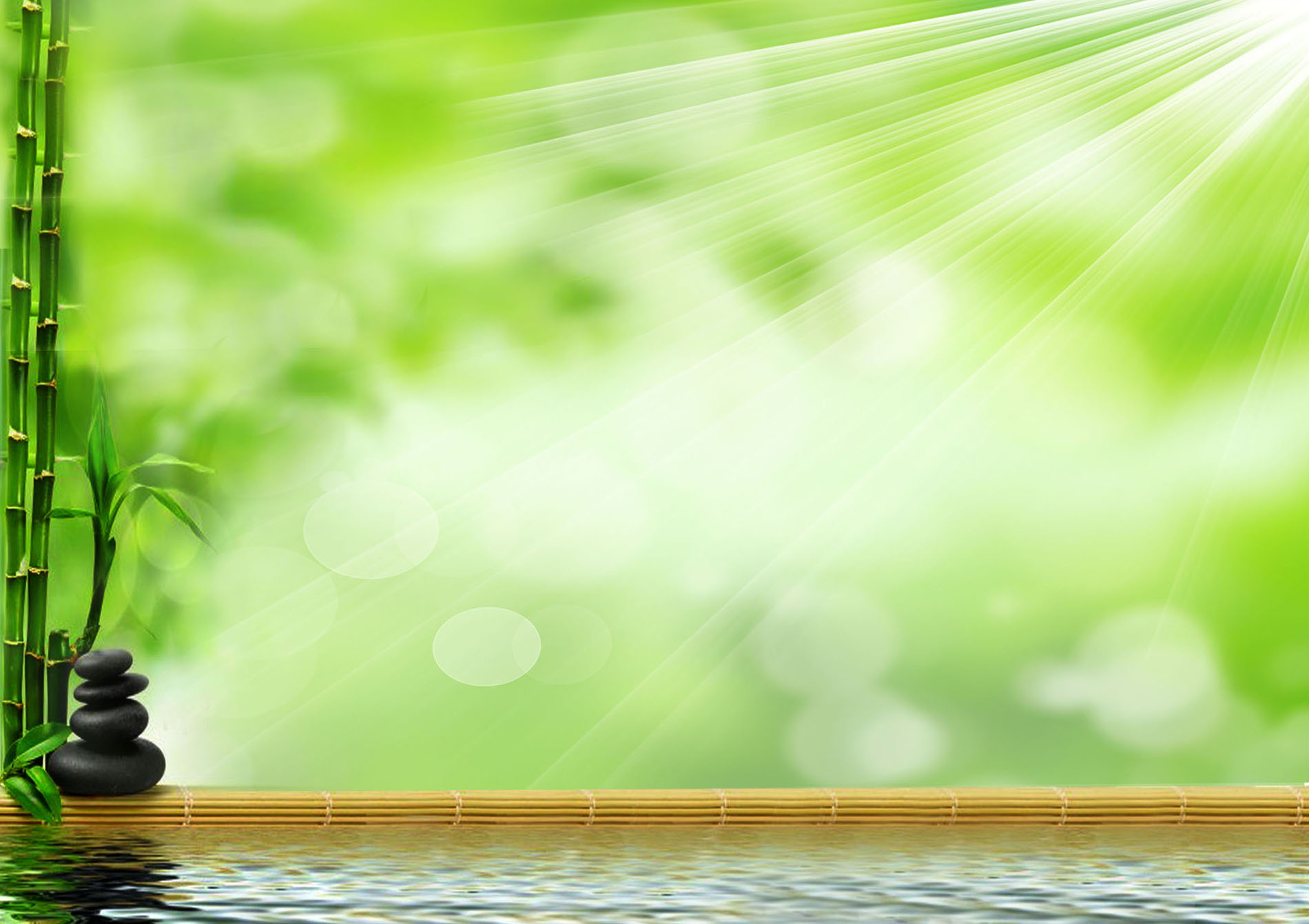 Проект «Использование кинезиологических методик, как вид здоровьесберегающих технологий в ДОУ»
Кукушкина Елена Алексеевна, 
воспитатель МДОУ «Детский сад № 59» г. Ярославль
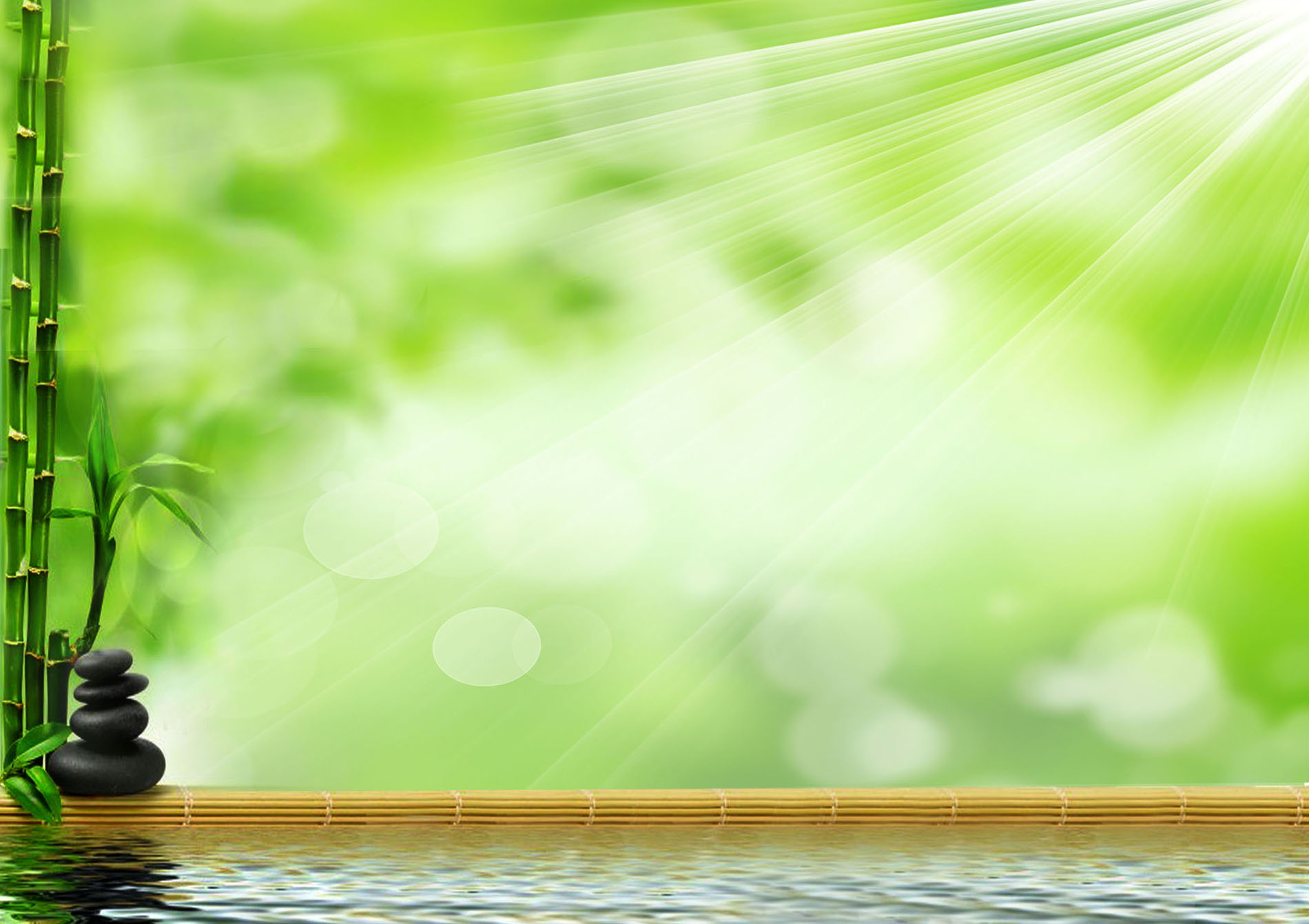 Актуальность
Всестороннее развитие детей невозможно без использования современных образовательных технологий. 
Здоровьесберегающие технологии – это система мер, включающая взаимосвязь и взаимодействие всех факторов образовательной среды, направленных на сохранение здоровья ребёнка на всех этапах обучения и развития. 
Одной из инновационных здоровьесберегающих технологий является кинезиология
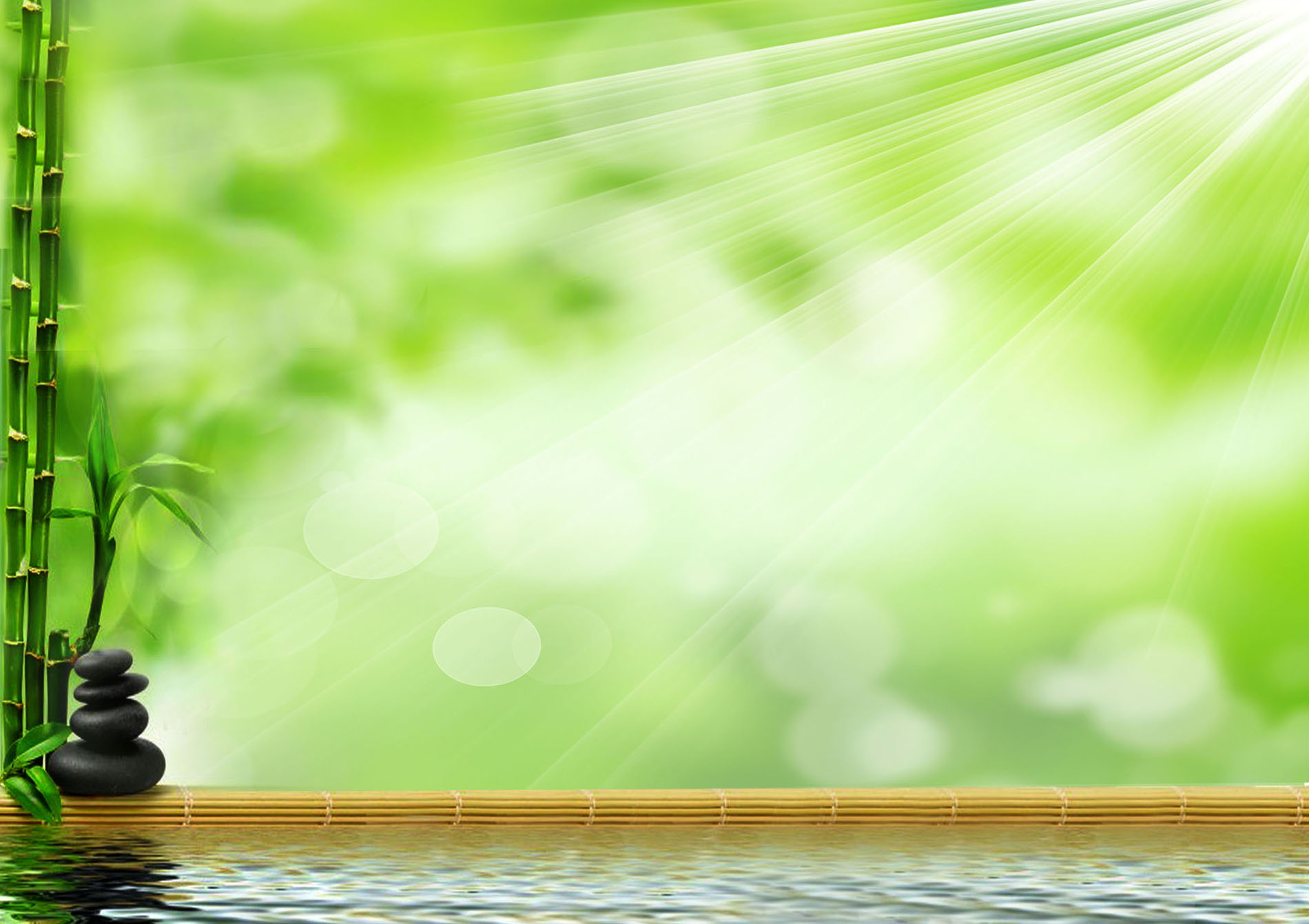 Кинезиология
наука о развитии головного мозга через движение, о развитии умственных способностей и физического здоровья через определённые двигательные упражнения

Кинезиологические упражнения 
позволяют активизировать межполушарное взаимодействие, при котором полушария обмениваются информацией, происходит синхронизация их работы
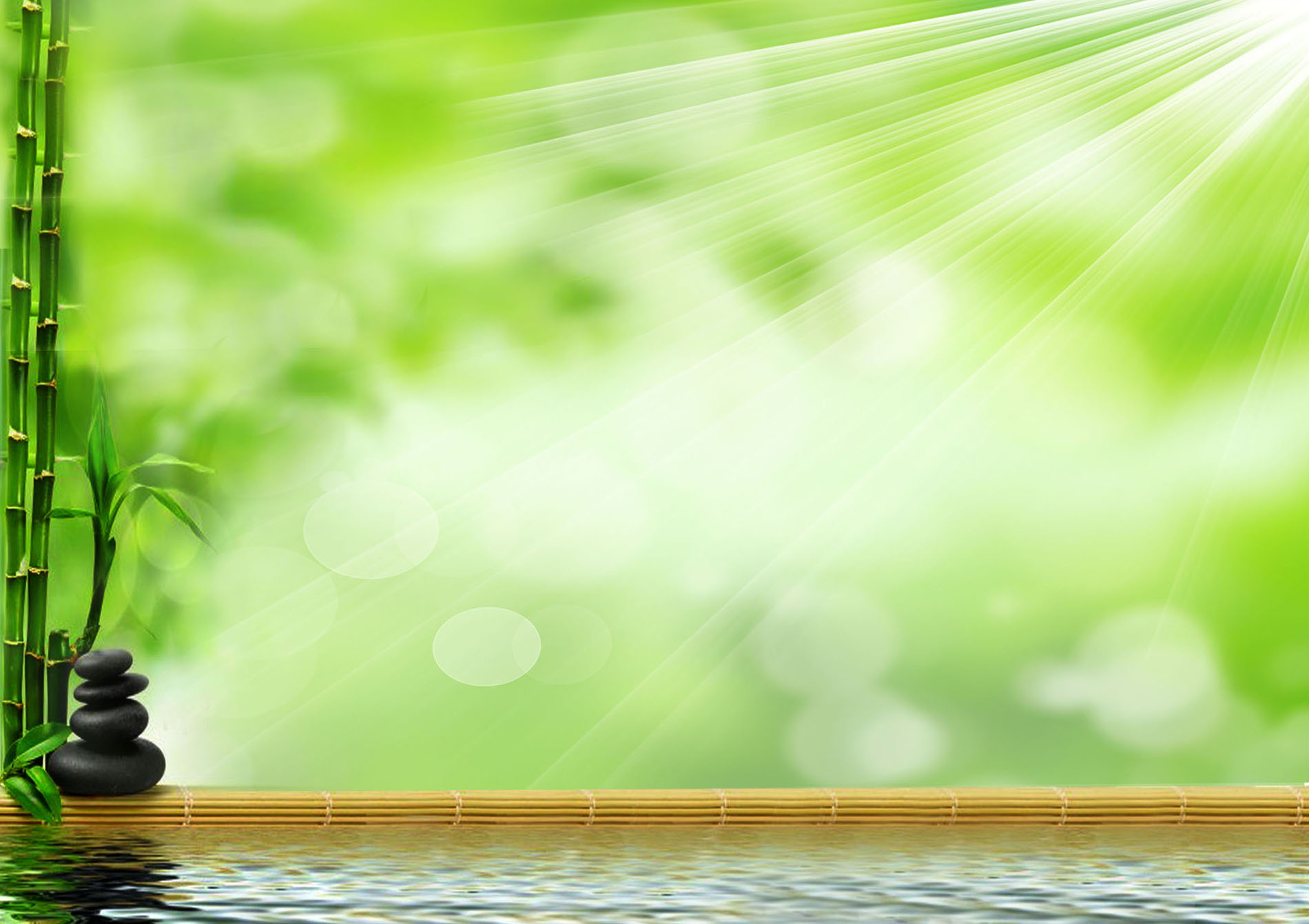 Цель кинезиологических упражнений

развитие межполушарного взаимодействия;
развитие мелкой и крупной моторики;
развитие интеллектуальных и творческих способностей;
улучшение работы долговременной и кратковременной памяти;
развитие способностей к обучению и усвоению информации, речи;
восстановление работоспособности и продуктивности;
снятие стресса, нервного напряжения, усталости.
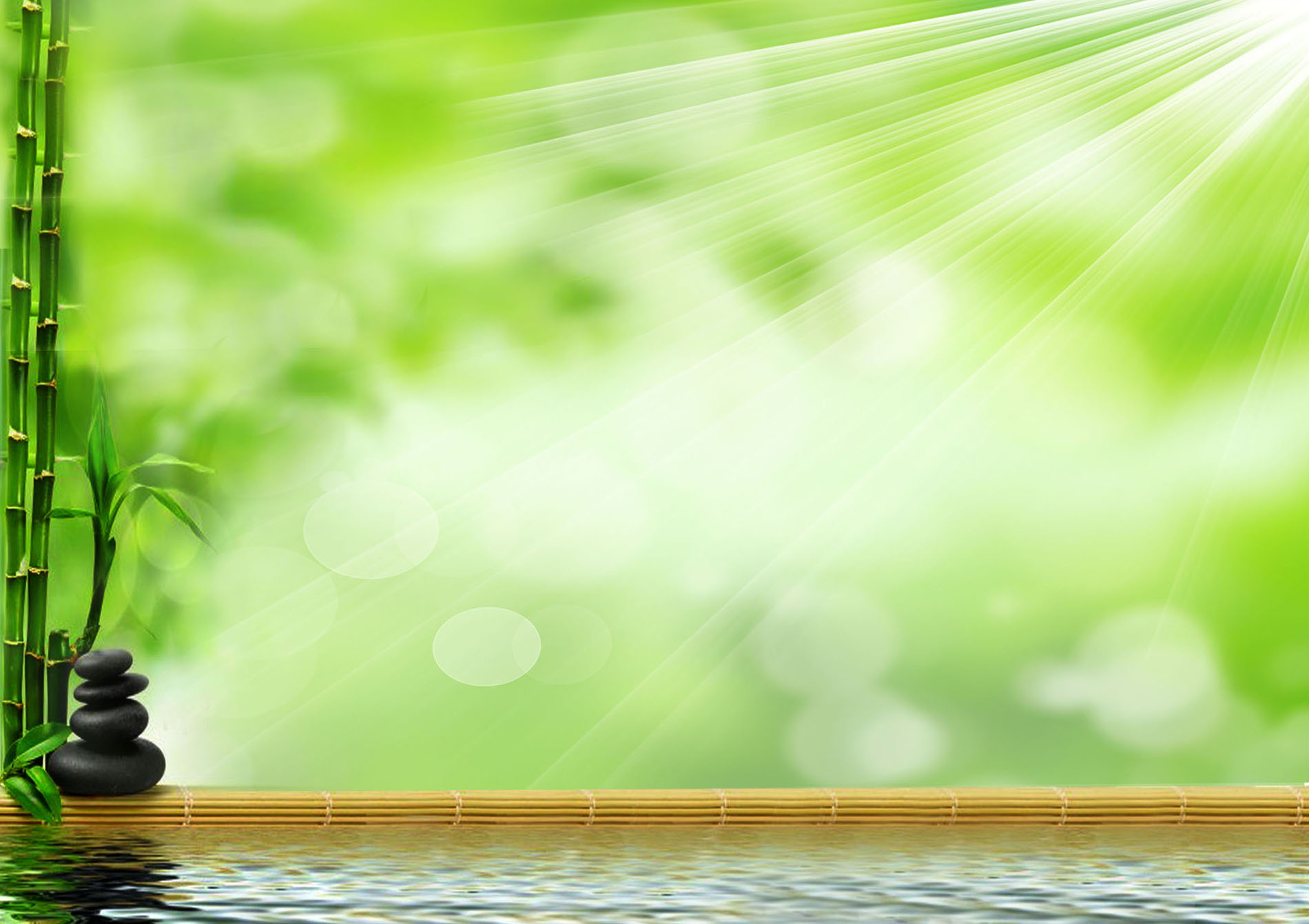 Где применяют кинезиологические упражнения?
1. Коррекция проблем обучения методами кинезиологии в дошкольном и младшем школьном возрасте.
2. Адаптация леворукого ребёнка в «праворуком» мире.
3. Кинезиологическая профилактика соматических заболеваний.
4. Использование кинезиологических упражнений для работы с девиантными подростками.
5. Применение кинезиологических приёмов в ситуации стресса.
6. Автономная кинезиологическая гимнастика космонавтов.
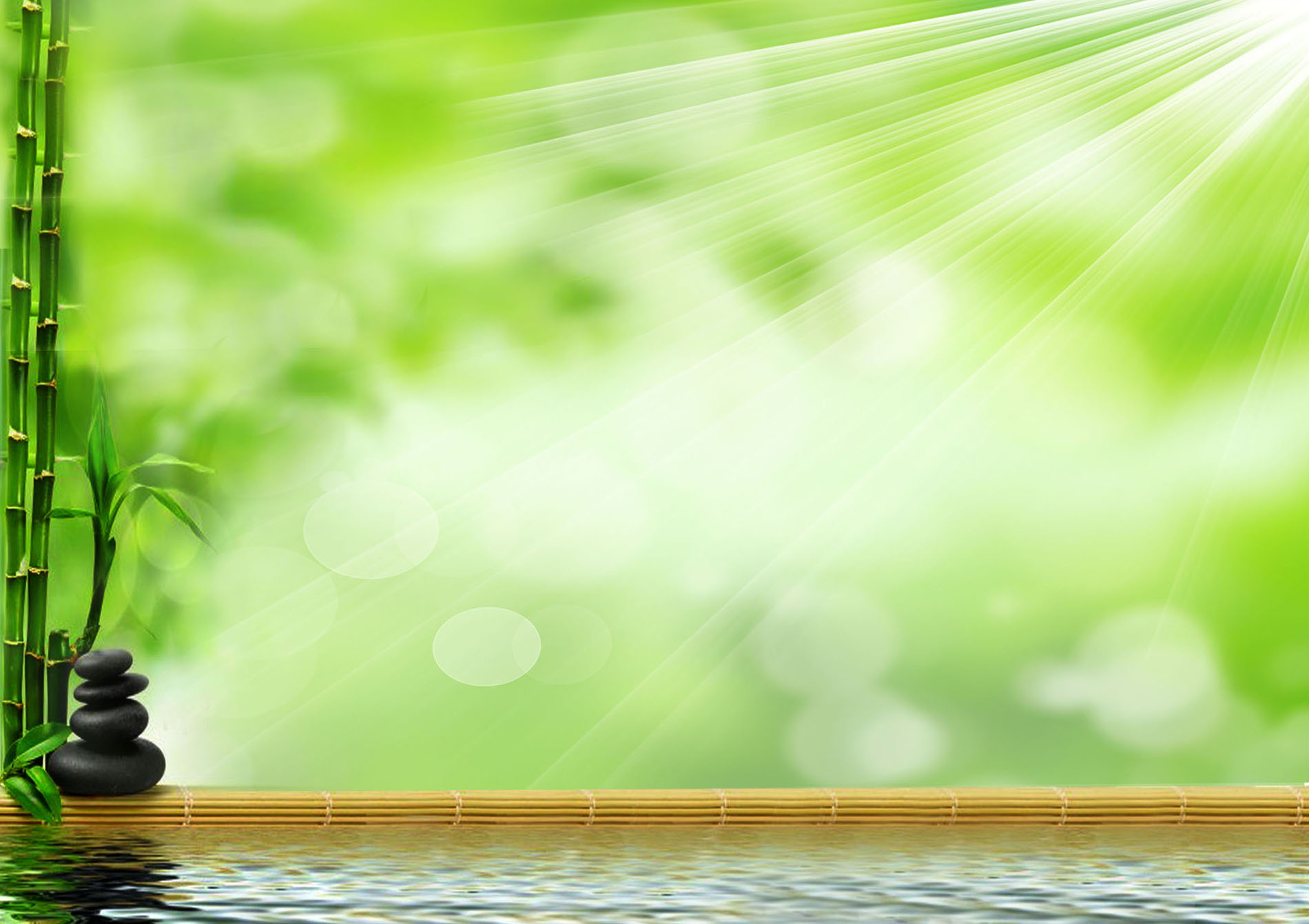 Кинезиологические занятия дают как немедленный, так и кумулятивный (накапливающийся) эффект для повышения умственной работоспособности и оптимизации интеллектуальных процессов. 
Занятия должны проводиться в эмоционально комфортной, доброжелательной обстановке, если есть возможность – под спокойную музыку. 
Занятия, проходящие в ситуации стресса, не имеют своего воздействия. 
Результативность занятий зависит от систематической и кропотливой работы.
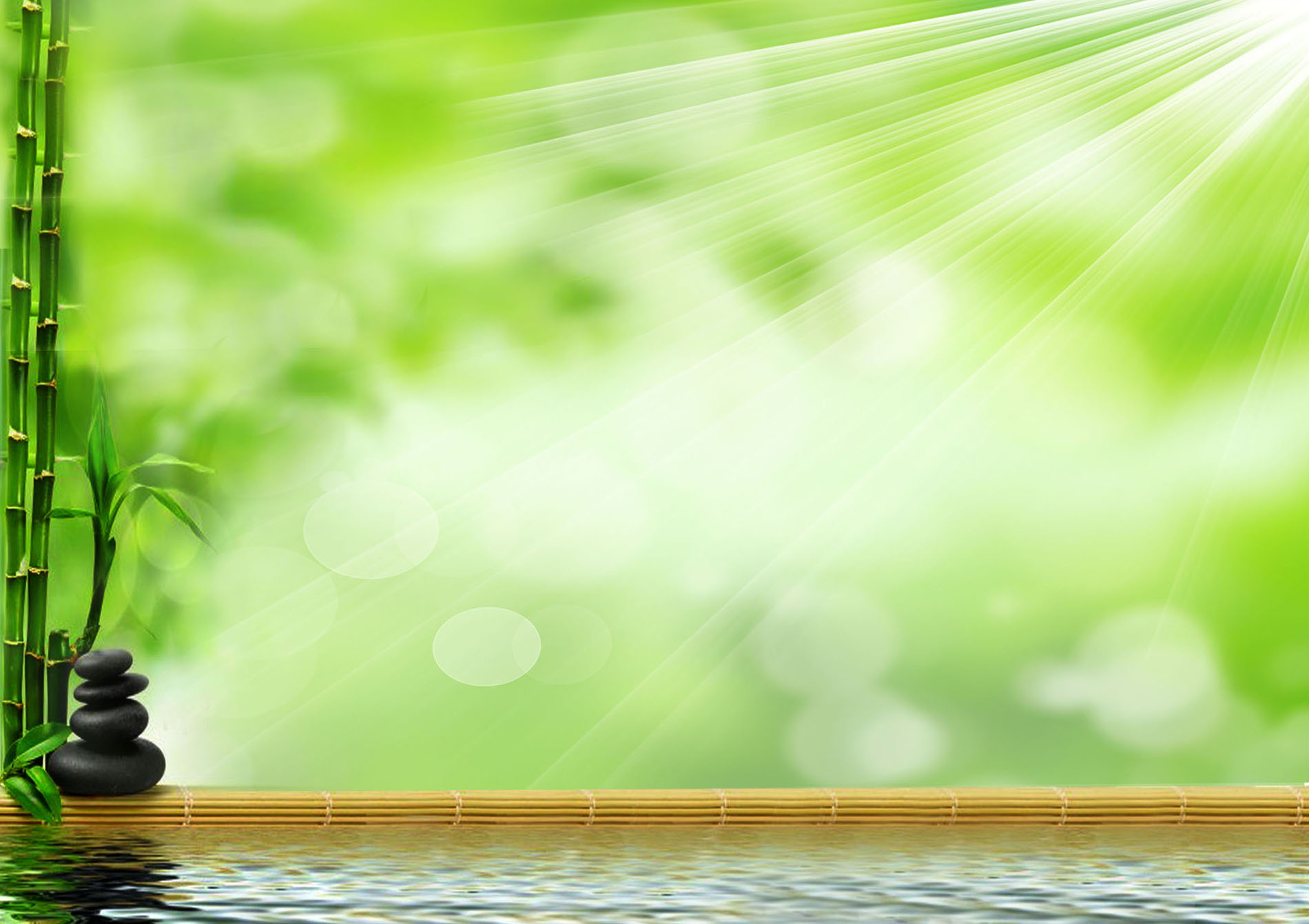 Кинезиологическая гимнастика включает в себя:
1. Растяжки - нормализуют гипертонус (неконтролируемое чрезмерное мышечное напряжение) и гипотонус (неконтролируемая мышечная вялость).
2. Дыхательные упражнения.
3. Глазодвигательные упражнения.
4. Телесные движения- развивают межполушарное взаимодействие, снимают мышечные зажимы.
5. Упражнения для развития мелкой моторики- стимулируют речевые зоны головного мозга.
6. Различных виды массажей. Особенно эффективным является массаж пальцев рук и ушных раковин.
7. Упражнения для релаксации.
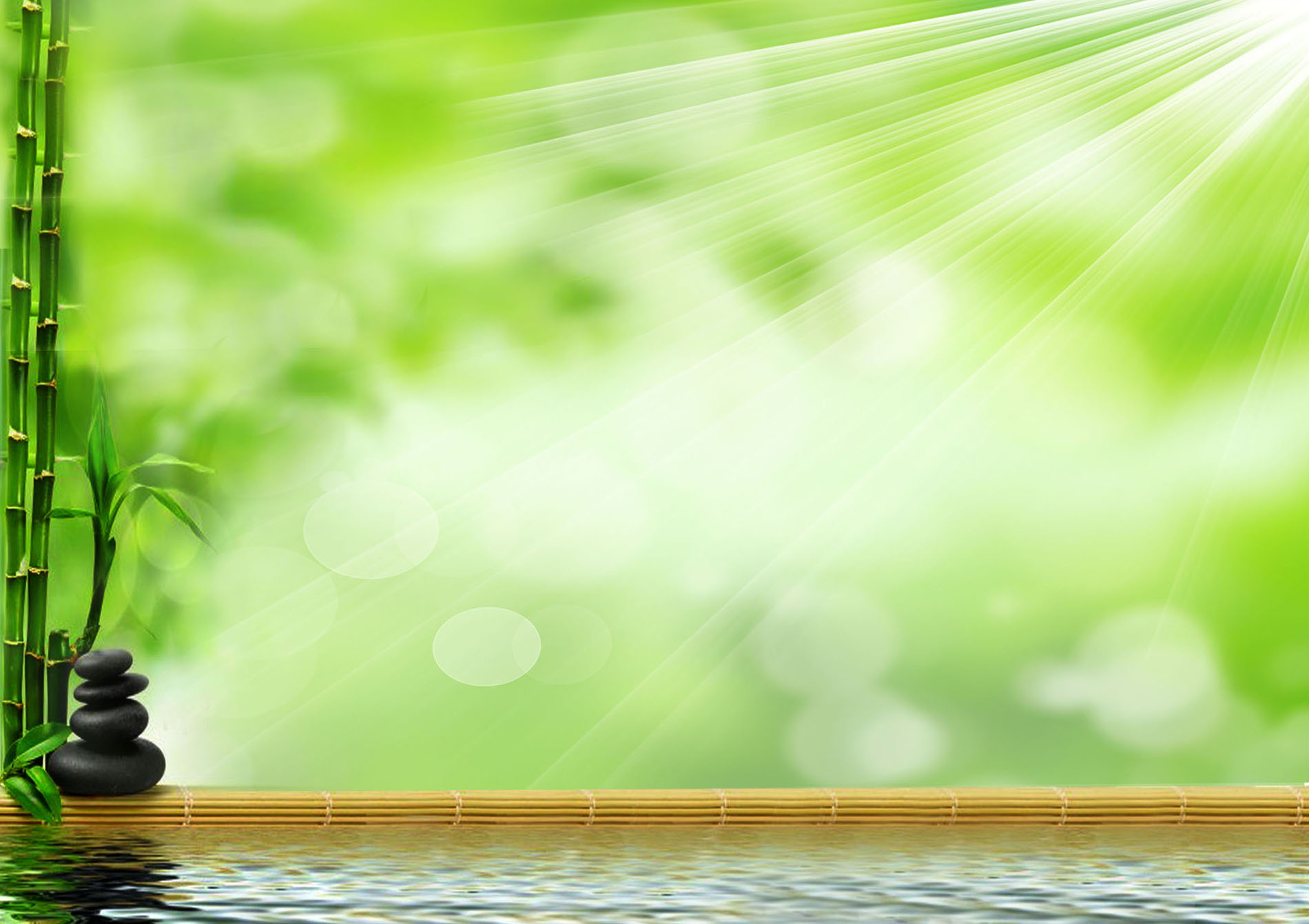 Как проводить упражнения?

Упражнения проводятся в любые режимные моменты в качестве динамических пауз. Время проведения 3-5 минут, в общей сложности это может составлять до 25-30 минут в день.
Для постепенного усложнения упражнений, можно использовать:
 ускорение темпа выполнения;
выполнение с легко прикушенным языком и закрытыми глазами (исключение речевого и зрительного контроля);
подключение движений глаз и языка к движениям рук;
 подключение дыхательных упражнений и метода визуализации
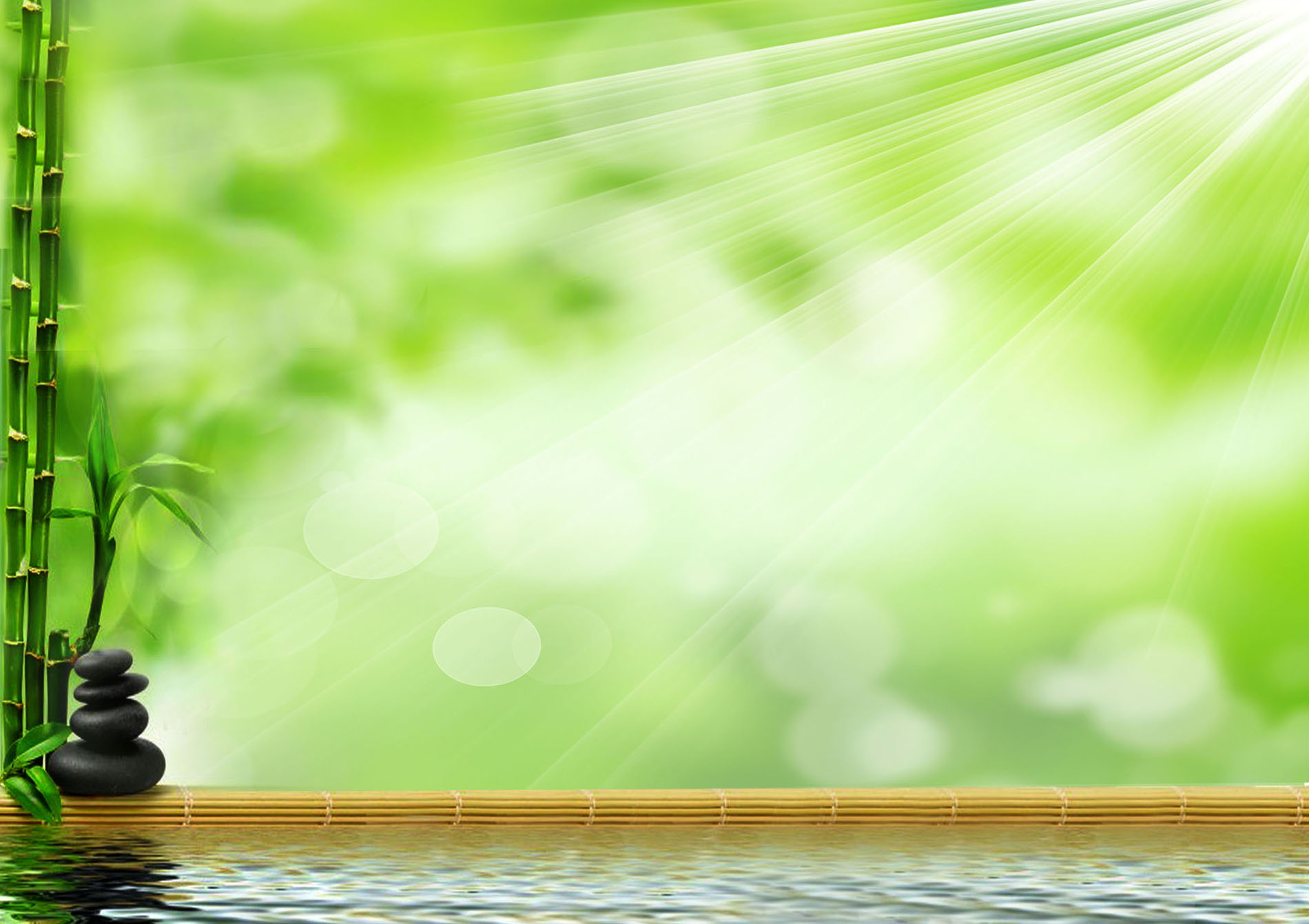 Пример кинезиологических упражнений:
1.“Колечко”. Поочередно перебирать пальцы рук, соединяя в кольцо большой палец и последовательно указательный, средний, безымянный и мизинец. Упражнения выполнять начиная с указательного пальца и в обратном порядке от мизинца к указательному. Выполнять нужно каждой рукой отдельно, затем обеими руками вместе.
2.“Кулак – ребро - ладонь” 
На столе, последовательно, сменяя, выполняются следующие положения рук: ладонь на плоскости, ладонь, сжатая в кулак и ладонь ребром на столе. Выполнить 8-10 повторений. Упражнения выполняются каждой рукой отдельно, затем двумя руками вместе.
3.“Лезгинка”. Левая рука сложена в кулак, большой палец отставлен в сторону, кулак развернут пальцами к себе. Правая рука прямой ладонью в горизонтальном положении прикасается к мизинцу левой. После этого одновременно происходит смена правой и левой рук в течении 6-8 раз.
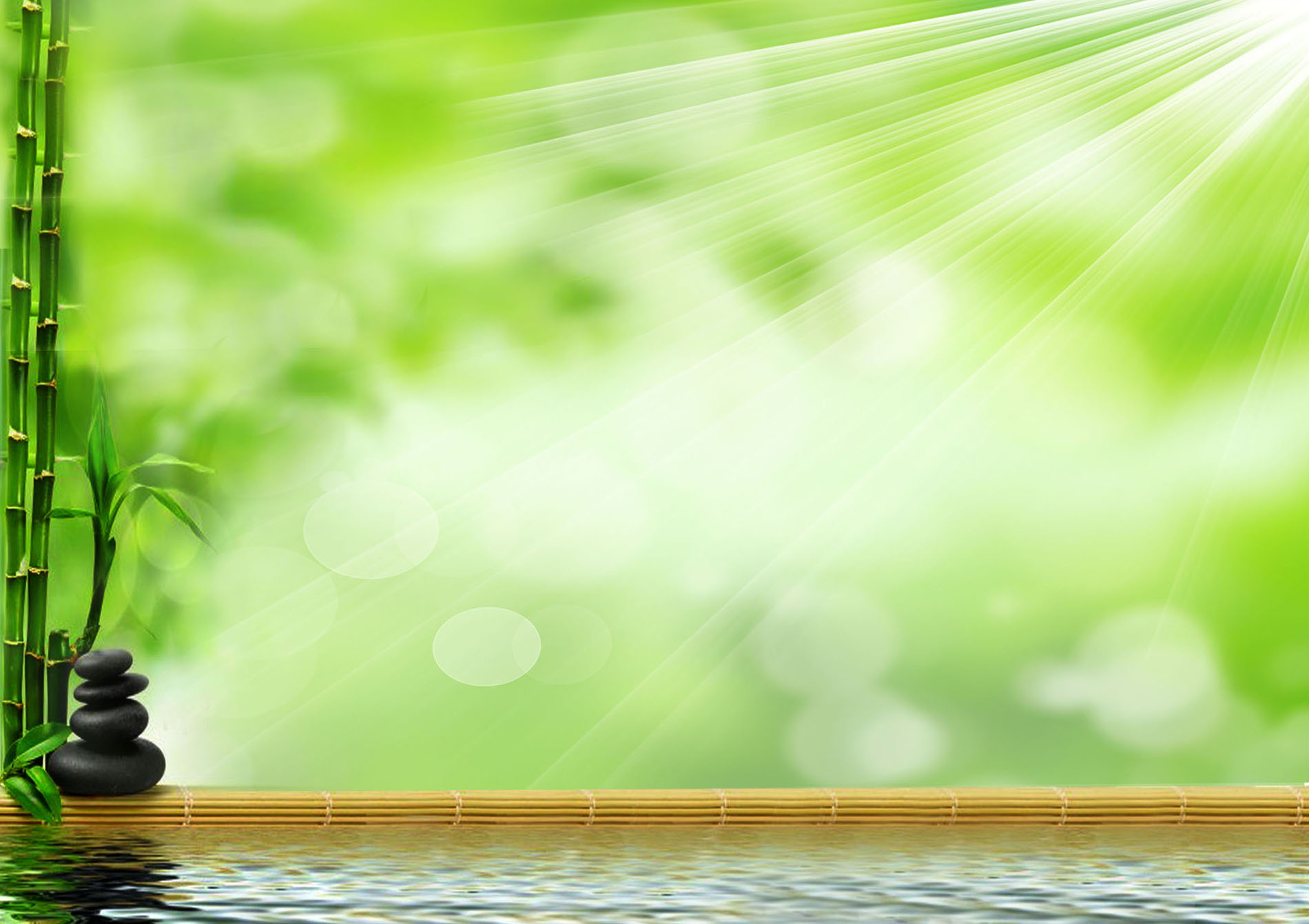 Спасибо за внимание!